Slide Deck 1B:Federal Elections
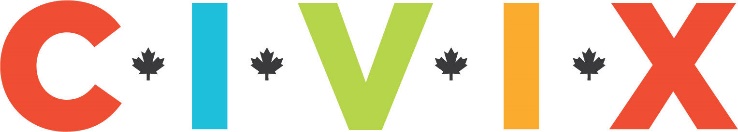 What is our voting system?
Canada uses a system called First-Past-The-Post (FPTP) or Single-Member Plurality.

Only one member is elected in each geographic area.

The rules:
Voters can only choose one                                                                candidate on their ballot.
The candidate that receives the                                                         most votes wins.
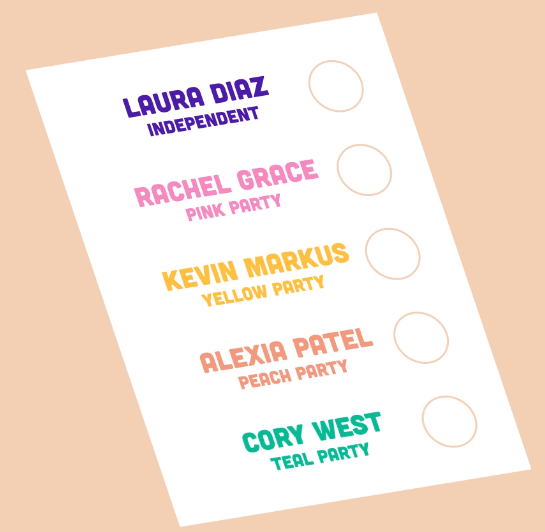 How are candidates elected?
Example: Riding with 1,000 ballots cast.


CANDIDATE					NUMBER OF VOTES

Laura Diaz (Independent) 				125 
Rachel Grace (Pink Party) 				400 
Kevin Markus (Yellow Party) 				110 
Alexia Patel (Peach Party) 				340 
Corey West (Teal Party)					  25
Federal ridings
Canada is divided into 338 geographic areas called ridings. Also known as constituencies.

One MP is elected per riding.

The size and shape of ridings is determined by population size, geography, culture and language.

The number of people represented in each riding is supposed to be as equal as possible.
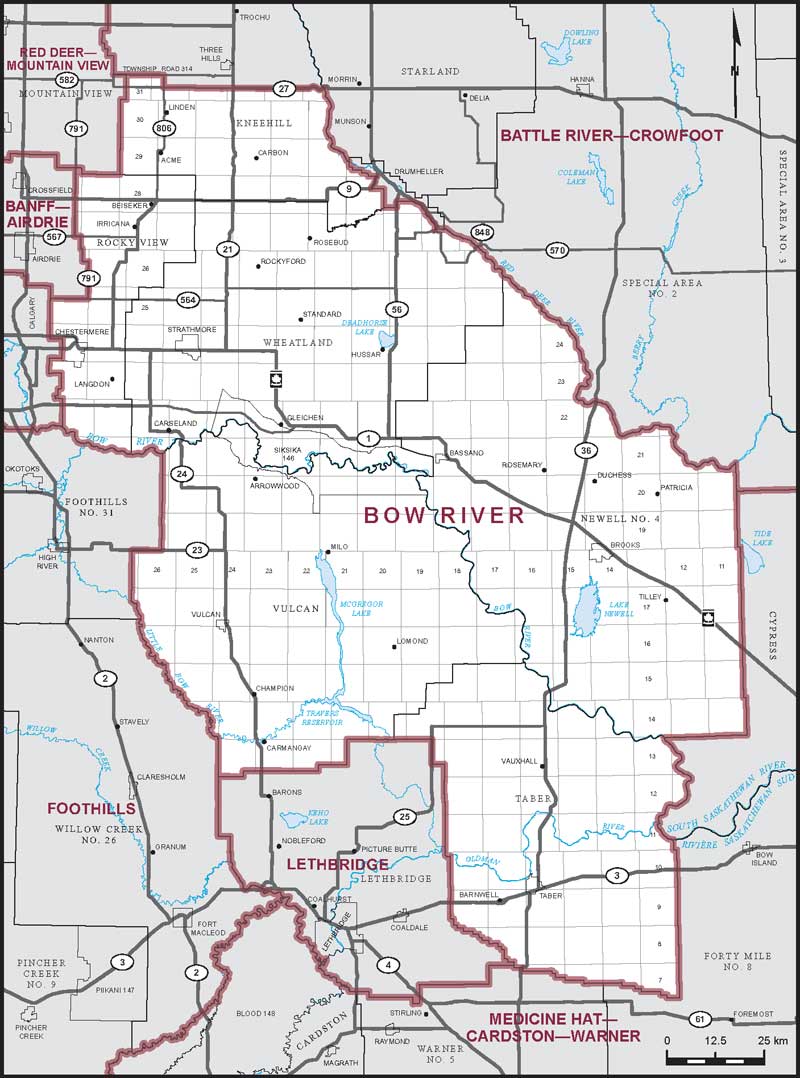 How are ridings distributed across Canada?
Minority vs Majority
If the winning political party has more than half of all seats (170+), they will have a majority government. 

If they have less than half (169 or less), they will have a minority government.

In order to pass any legislation or budgets, the bills must have support from more than half of the Members of Parliament.
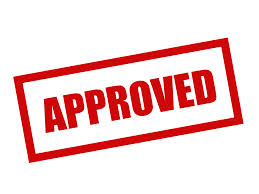 2021 Election Results: Students vs Adults
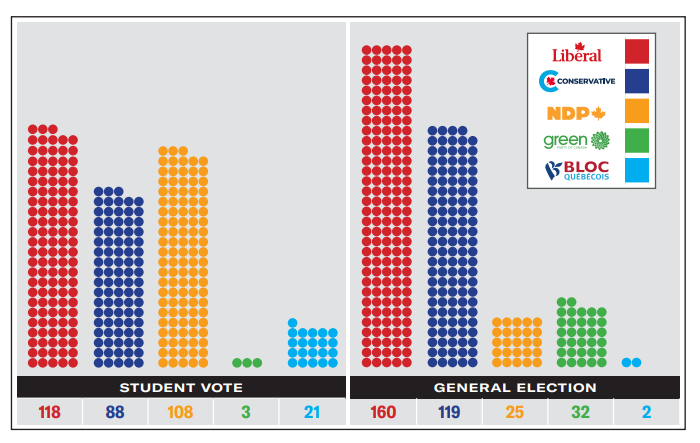 Discussion
What are the challenges and opportunities with a minority government?

Do you think having a minority government is good or bad for the country? Why?
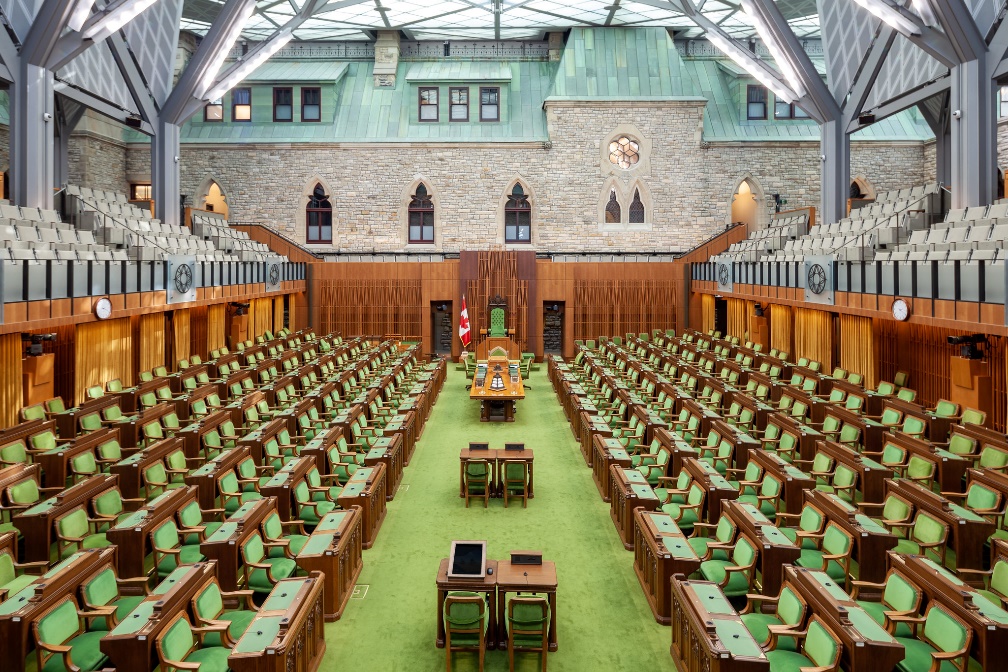